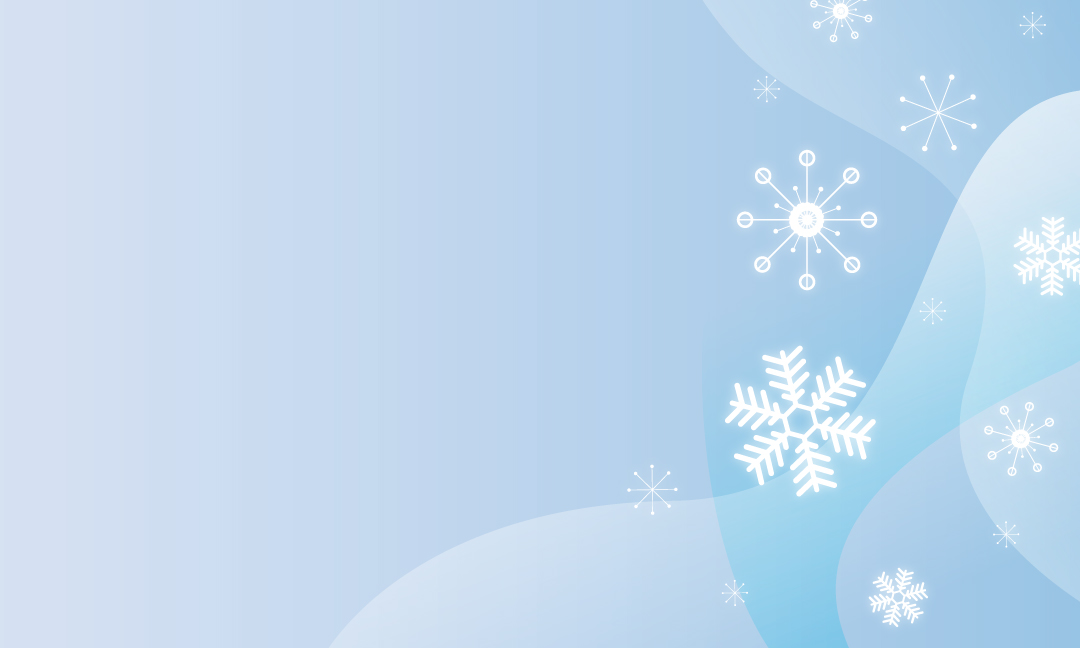 Doa Penjagaan Misi
Allah Bapa, Haleluya, Firman telah menjadi manusia dan diam di antara kami, penuh rahmat dan kebenaran. Kami berdoa untuk 34 orang misionari yang diutus oleh Persidangan Tahunan Cina Sarawak untuk tinggal di sembilan negara di Asia dan England di Eropah, di kalangan ramai orang yang belum dijangkau. Semoga Roh Kudus memenuhi mereka
1/3
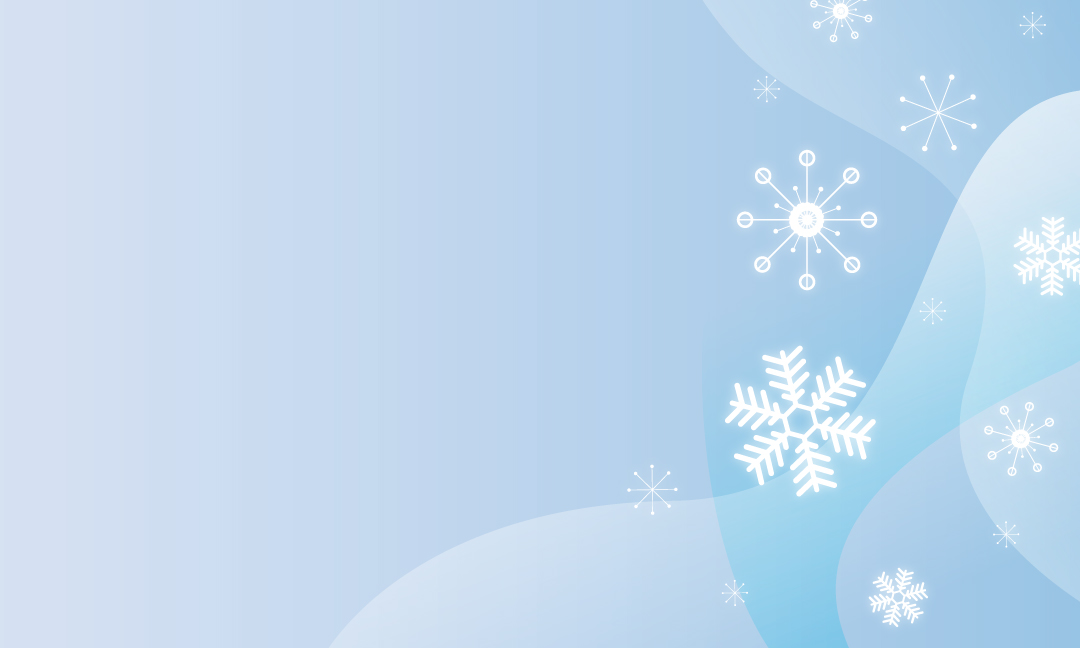 Doa Penjagaan Misi
untuk mengisytiharkan rahmat dan kebenaran Yesus Kristus secara kreatif pada Krismas ini. Apabila para misionari mengadakan perjumpaan, lawatan, dan  aktiviti penjagaan sosial yang berkaitan dengan Injil, mohon darah Tuhan Kristus untuk melindungi mereka dengan selamat. Roh Kudus Yang Mahakuasa membina kerja tangan mereka dan menjala manusia
2/3
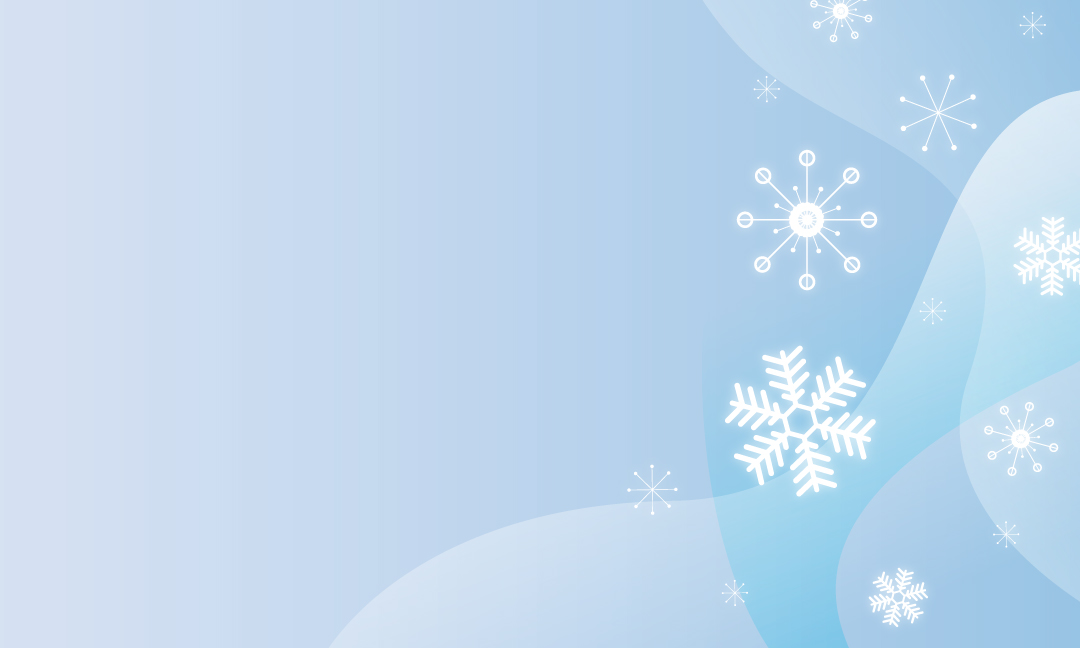 Doa Penjagaan Misi
seperti ikan. Kami juga berdoa agar pengikut Kristian tempatan yang matang akan dibangkitkan di ladang misi, dan mereka bekerjasama dengan misionari untuk membina sebuah gereja tempatan yang dapat menjadi garam dan terang. Dalam nama Yesus Kristus kami berdoa, Amin.
3/3